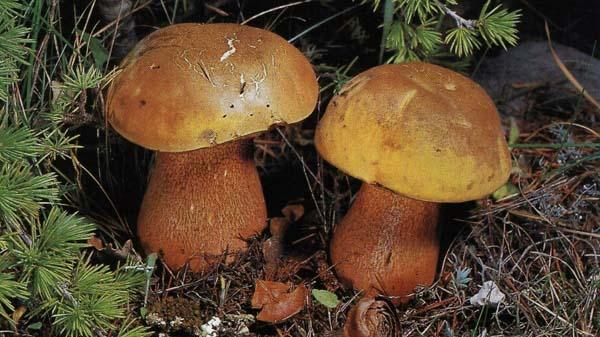 Подготовила: Петушкова М. В.,
учитель географии и биологии.
МБОУ «СОШ №4 г. Новозыбкова»
Грибница (мицелий).
Плодовое тело.
Шляпка и ножка.
Микология.
 Спора.
Размножение.
Гетеротрофы.
Сапрофиты.
Органические вещества.
Ядро.
 Хитин.
 Хлоропласты.
 Микориза.
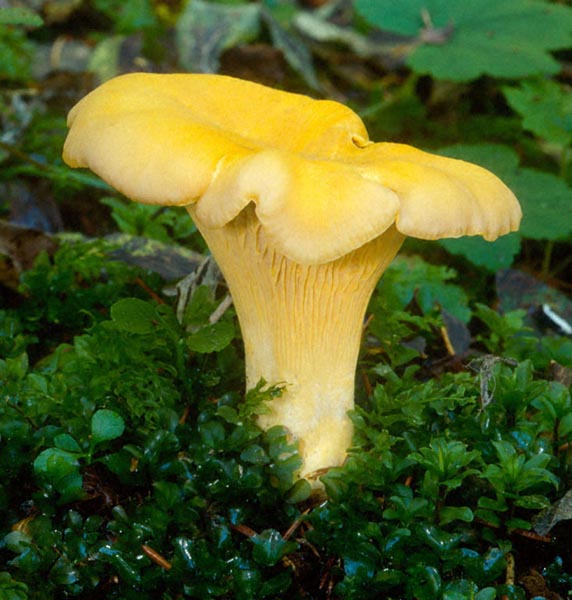 Плесневые грибы. Дрожжи.
Цель: продолжить расширять представление о многообразии царства Грибов и особенностях их строения.
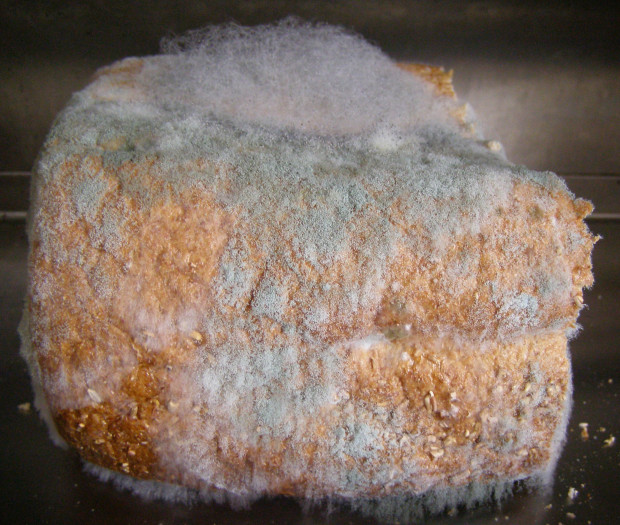 Лабораторная работа
«Изучение строения плесневого гриба мукора».
1. Рассмотрите на хлебе плесневый гриб.
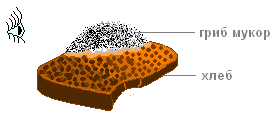 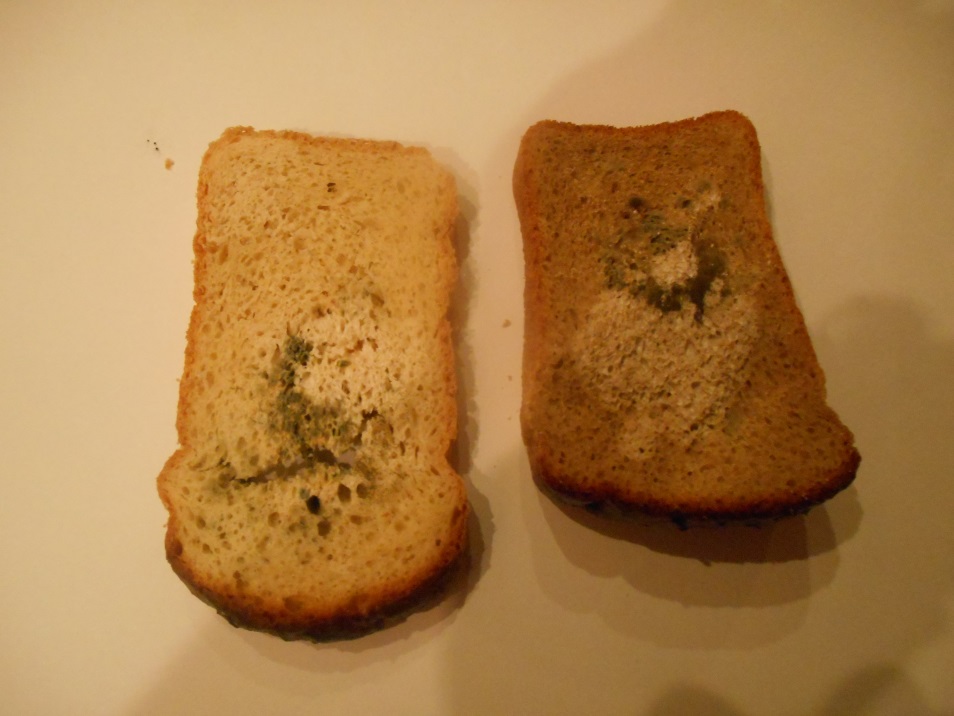 2. Готовим микропрепарат грибницы мукора.
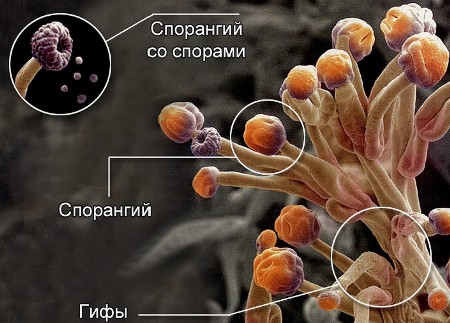 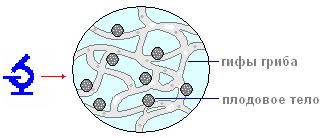 3. Нанести на поверхность препарата капельку воды.
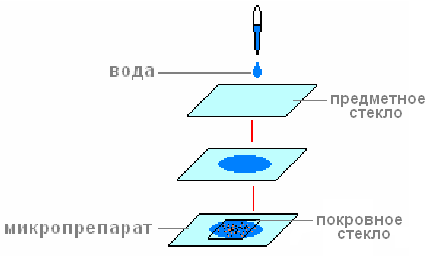 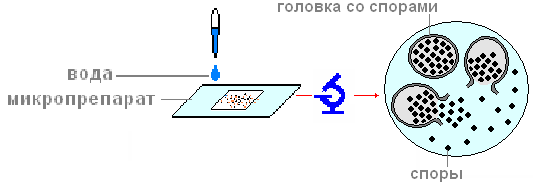 Из каких основных частей состоит мукор?
2. Чем отличается плесневый гриб мукор  от шляпочного?
3. В чем проявляется сходство между шляпочными и плесневыми грибами?
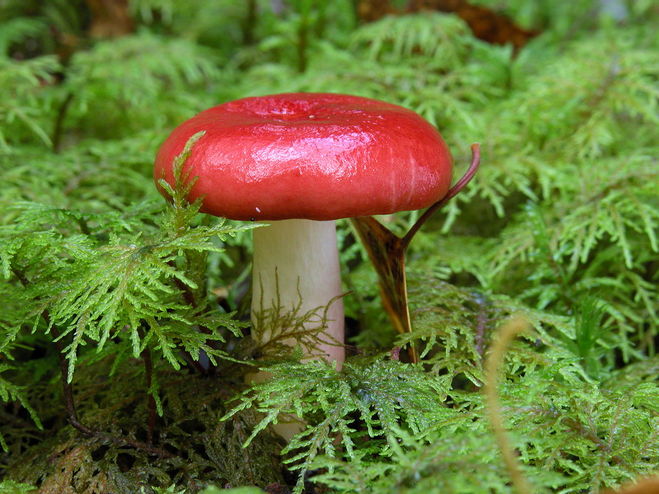 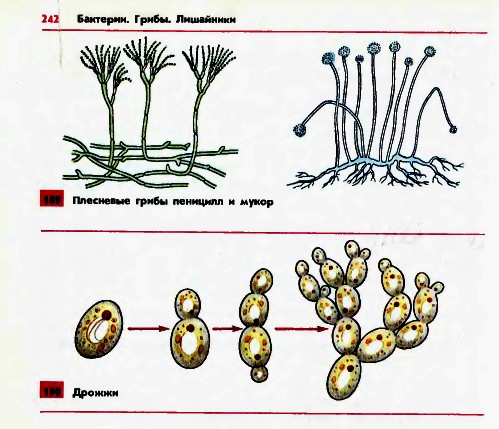 Пеницилл.
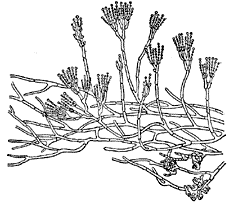 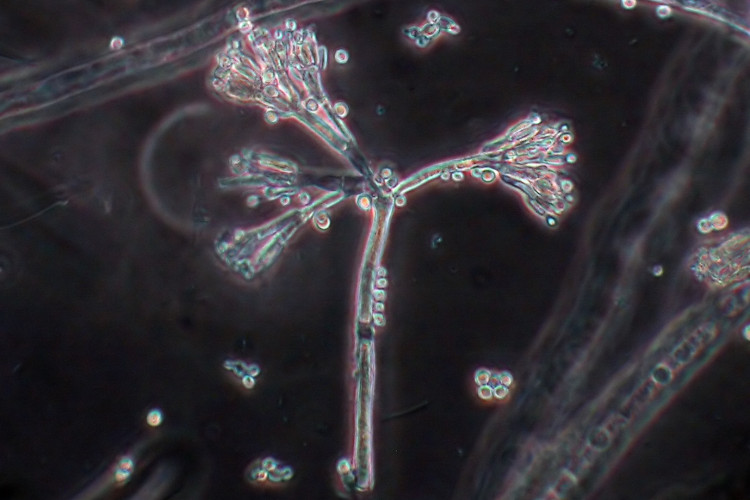 Почему пеницилл называют кистевиком?
Каково строение пеницилла?
В чем проявляется сходство между пенициллом и мукором?
Чем отличается пеницилл от мукора?
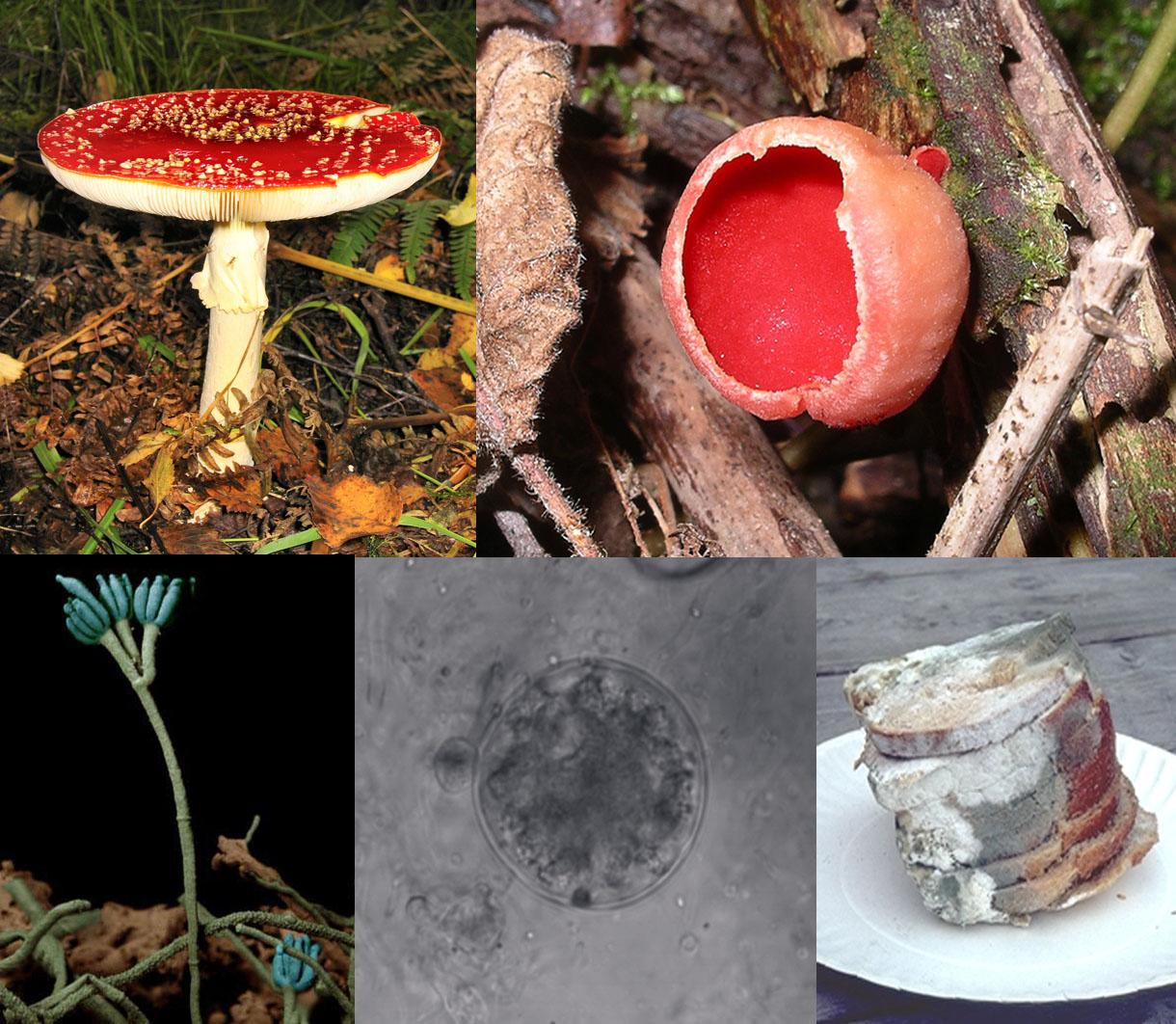 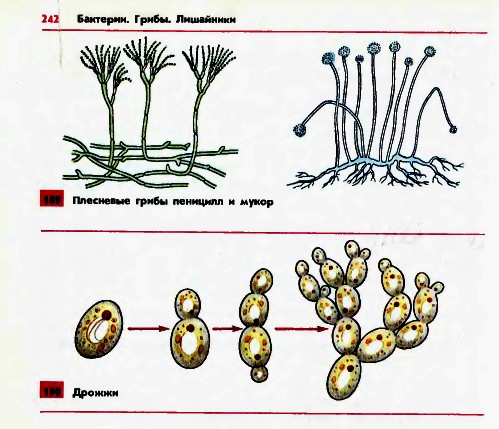 Александр Флеминг 
1929 году впервые выделил пеницилл из плесневых грибов .
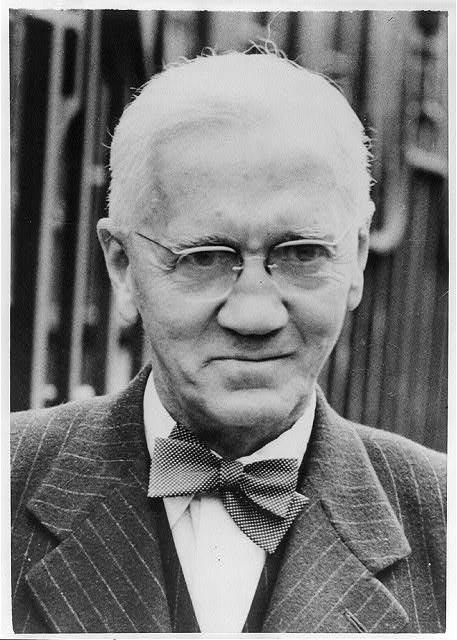 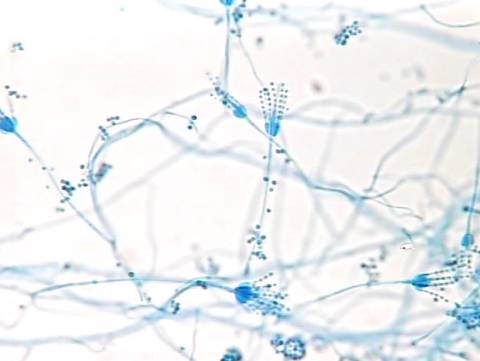 Дрожжи.
Что представляют собой дрожжи?
Каково строение дрожжей?
Как обычно размножаются дрожжи?
Каково практическое значение дрожжей?
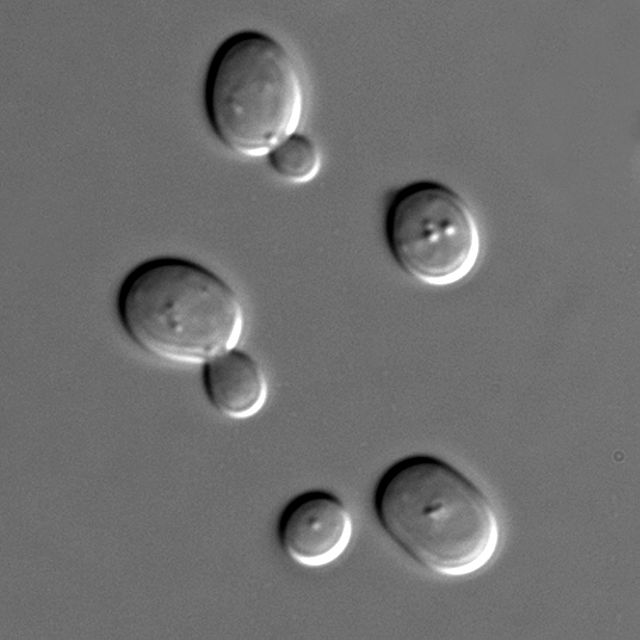 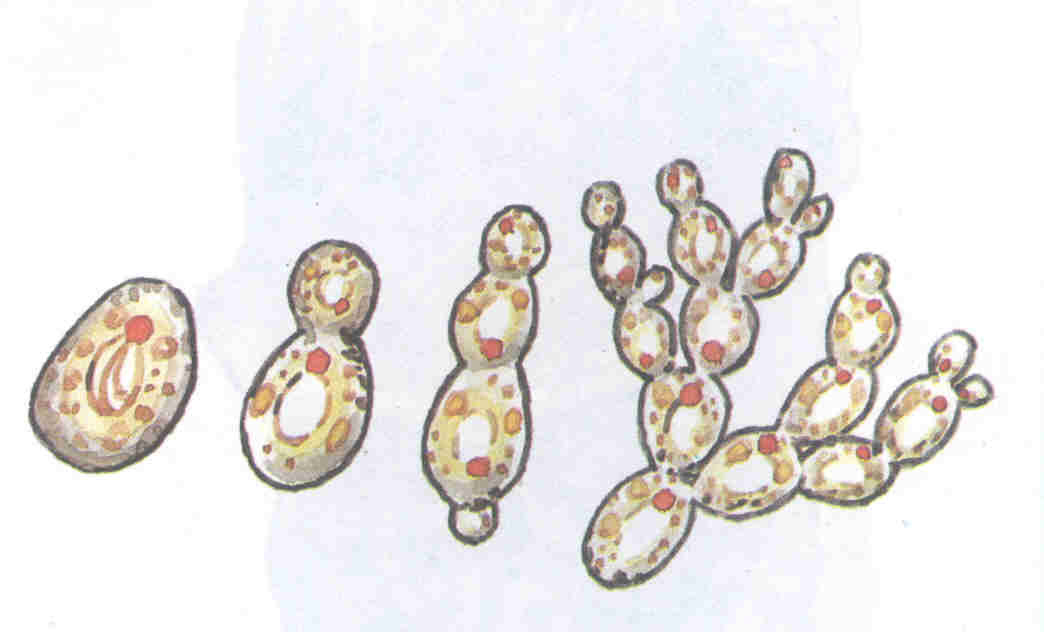 Антони ван Левенгук
1680 году впервые увидел в микроскоп дрожжи.
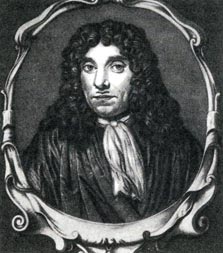 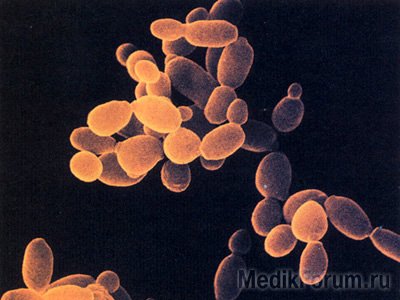 2.
1.
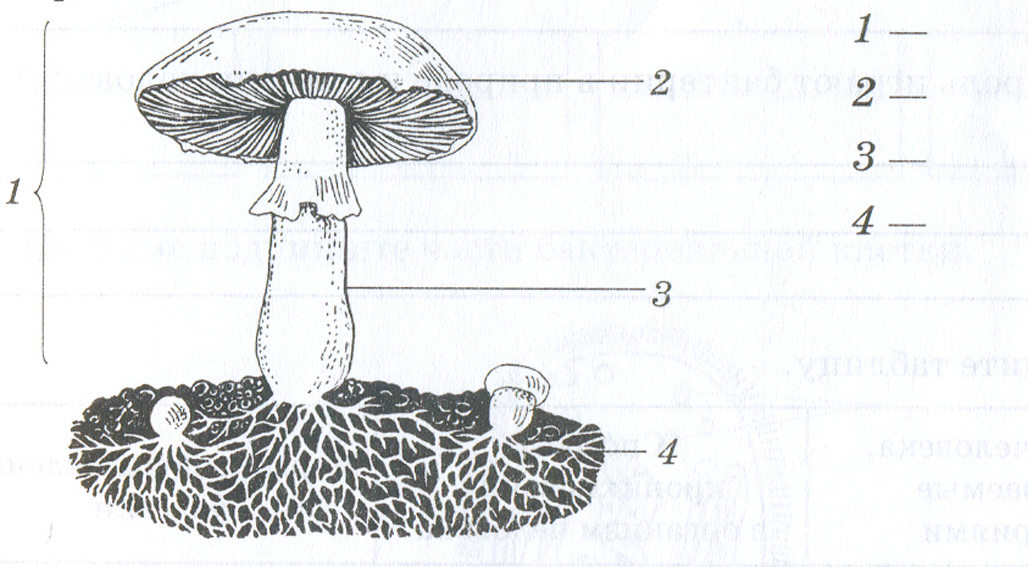 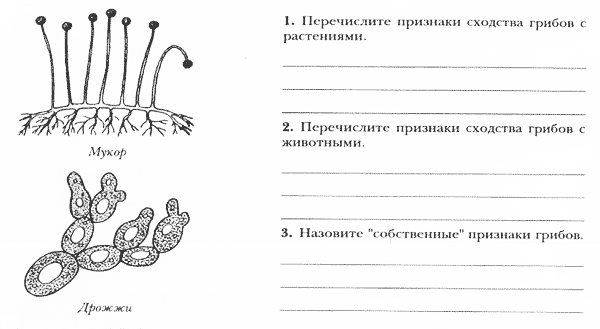 3.
4.
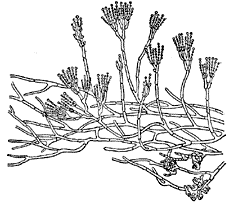 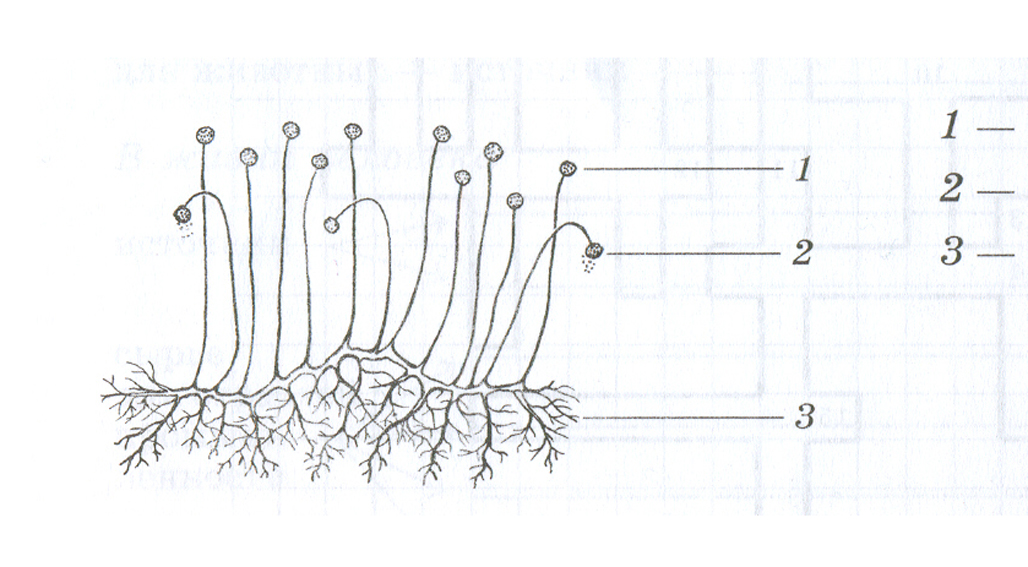 И. Левитан 
«Осенний день. Сокольники»
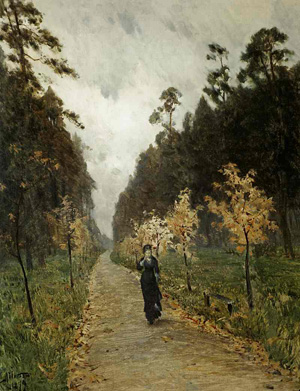 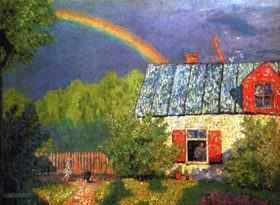 Крымова Н.П. 
«После весеннего дождя»
http://900igr.net/fotografii/biologija/Biologija-Polovoe-razmnozhenie/008-Sposob-razmnozhenija-vegetativnoe.html
https://supersadovod.ru/dosug-na-dache/sbor - gribov
http://easylife-mag.ru\post|104
hudeyka.ruhttp://hudeyka.ru/articles/hudeem-produkty/gridy-plyusy-i-minusy
www.droplet-microscopy.org\micro\penicillium1.html
http://secretcicle-online.ru/astic=drozhevoy-grib-biologiya